The First Covenant: the Covenant of Care and GraceGod as Covenant Maker and God’s Covenant People
Session 1
Sing: “Our God is an Awesome God” - #2040
Our God is an awesome God 
Who reigns in heaven above
With wisdom, power and love,
Our God is an awesome God.
APPORTIONMENT
A Portion meant for the Service of God
DAKAAZ
Three lines, ten syllables, that adds up to a thought.

First line – 2 syllables
Second line – 3 syllables
Third line – 5 syllables

Patty
Professor
Deacon Musician
Two Key Parts First Covenant:
GN 3: 1-13, esp. 4-5, 2nd aspect of first covenant, a result of temptation
What do you think was going on in the minds of Adam & Eve (the community) when in the midst of creation?
What’s the difference between being created in God’s image/ reflecting God’s nature and the voice of temptation saying, “You’ll see what’s really going on?”
How would you justify giving in to temptation?
GN 1: 26-28, 31, 1st part
What does it mean to 
reflect on God’s nature? 
What is the 
relationship between God’s loving and creative nature 
and God’s intention for the 
community? 
Make some notes in your journals
[Speaker Notes: Covenants are initiated by God and come with requirements. As you read through the scriptures, be sure to identify the two key components.]
The Joy of reflecting God’s Nature The Difficult task of Obedience
Small groups as assigned 
See Appendix A on p. 181ff in the book to aid discussion. 
See your group’s assignment on next slides
When your lists are done, take to Sara and Lynne at the tech booth so they can type them quickly for us.
Group Joy
Develop a list of positive examples of UMW and other covenant communities’ work on current issues such as climate change, working on the 13 Steps to Sustainability or just being more green.
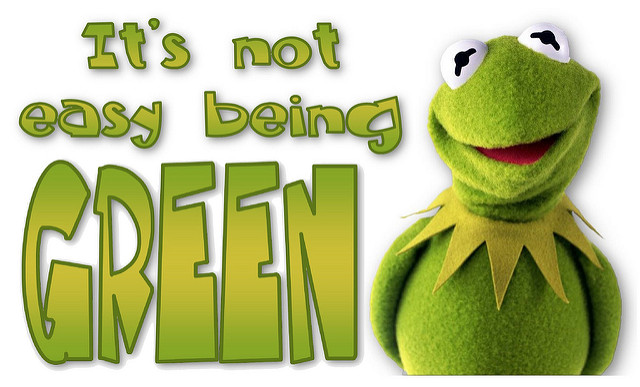 Group Obedience
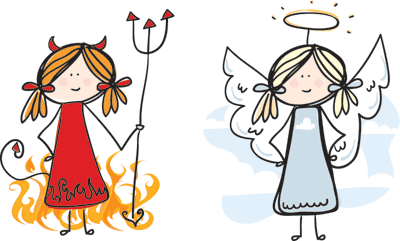 Recall some contemporary experiences and make a list of 
hard places/opportunities for covenant community stewardship as reflected in Genesis 3 where there is a temptation to follow our own knowledge or the cultural norm or corporate justifications rather than listening to God.
JOY:

Kits for UMCOR
Care for Creation
Cleaning our oceans and being aware of plastic items…how to solve
UMW put our money where our mouth is!
Make sure education is key in every aspect
Engaging new United Methodist Women in our activities
Promoting the 13 steps of Sustainability in our local churches
Reading response and being aware of what is happening
Working in churches to be a green church
Economic justice
Garden here at Pfeiffer – UBUNTU Day of Service
Writing our congress people
Letter to reconsider pulling out of the Paris Accord
JOY:

Emphasis that these are commands from the Bible…not just political
Remember politicians work for US
Partner with other organizations to get many people involved
Boldness displayed by United Methodist Women
Picking up trash in our communities
Our emphasis on anti-human trafficking
Our reading program – Social Action / open our eyes to needs & issues
OBEDIENCE:

Cloth bags to grocery store
Walking instead of driving
Mats for homeless from plastic bags
Repurpose things
More DIY (Do it yourself)
Donate clothes
Food habits…all want chocolate – need to eat vegetables!
Exercise more
WELCOME GROUP:  Immigration inclusion / LGBTQ inclusion
Fighting hunger in our community & in the church. Gardens / Reclaiming food
Getting back to canning our own food – groups
Getting with seniors to do those things
OBEDIENCE:
Organic cleaning products
Excess food shared instead of thrown away
Using edible foods that we often throw away
Growing vegetables & herbs
Recycling…medicine bottles / glasses / plastic bags
Make a choice to sit with someone different from you
Panhandlers – Conversation / Hard
Micah’s backpack – Send foods home with children
Love in a bag – Lunches for children
Volunteer in our schools – Reading buddies, just be there
Styrofoam – Just say NO
Environment
Volunteer in church
Domestic & child abuse
What does Covenant mean in our lives? How does it inform our discipleship?
TPS – turn to a neighbor and share two thoughts.
Quietly read together Psalm 40 (can find in appendix C) at least 2x
Psalm 40 cont.
Together or individually, write your own brief covenant psalms from your conversations that reflect 
Praise for the care and grace of our Covenant God
b) Complaint about the difficult task of obedience in the midst of fear and crisis
c) Praise for the joy of reflecting God’s nature in our responsibility for the care of creation. 
We are expressing our understanding of the first covenant.
Some  examples:
Praise:  I waited patiently for God….
	Praise for the care and grace of the covenant of God in the life of the community. Give your own examples  of blessings, 
Complaint: Troubles surround us…
	Name the temptations  and challenges of the covenant community that you identified. 
Save us God, come quickly. We need your help.
	Add a second praise about the joy of the responsibility to care for creation and the work that we do for justice.
God, you are my guide, you are my God. I entrust this work to you.  Amen.
Psalm 40 cont.
Now each pair turn to another pair to make a group of four. 

In an attitude of worship,  Read your covenant prayer psalms to each other.  As each one completes her prayer, lift your votive, and together say, “Lord, in your mercy, hear our prayer.” 


\
UBUNTU: “I am because we are.”
A prayer of thanksgiving 
See assignment
Closing song 







See p. 29 – a Zulu term
For Session 2
Half read:
Genesis 6:5-14 and GN 6-9:17
Half read:
Genesis 12: 1-7, GN 15:1-6
ALL: read ch. 3 and 4 in book if possible; take votives with you and bring to next session.
# 3124  “HOW SHALL I COME BEFORE THE LORD” 

How shall I come before the Lord
And bow myself with heart outpoured?
And shall I come with offering?
What shall I give?
What shall I bring?
Will finest gifts bring God’s delight?
Will wealth bring favor in God’s sight?
What must we be?
What must we do?
What does the Lord
Require of you?
Let justice shine in all your ways 
Let loving kindness rule your days,
That, as this earthly path you trod,
You shall walk humbly with your God.
Careful on the sidewalks as 
You go to lunch.
Watch out for the
Golf Carts…and move over to let them go past you on the sidewalks. Thank you!